कक्षा -9
अध्याय-12
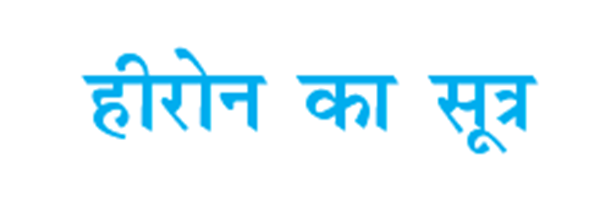 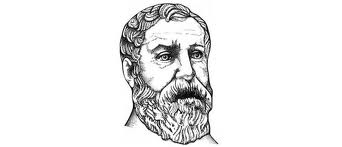 1
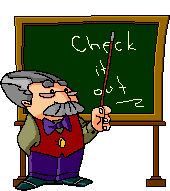 हमें क्या सीखना है
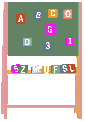 Click on the topic
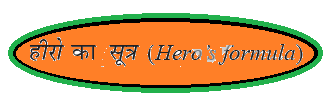 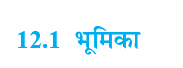 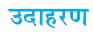 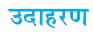 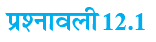 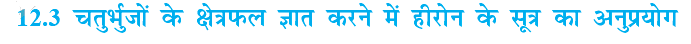 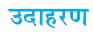 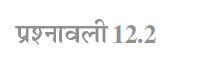 2
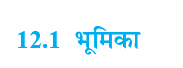 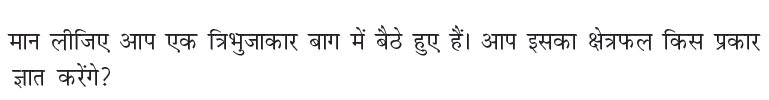 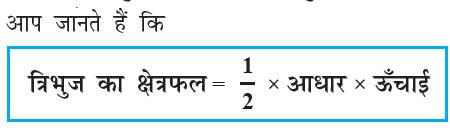 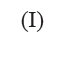 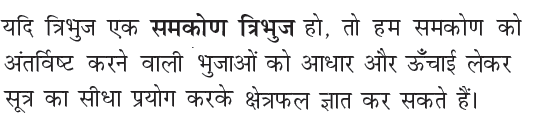 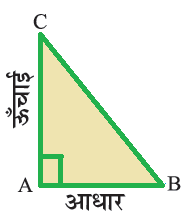 3
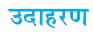 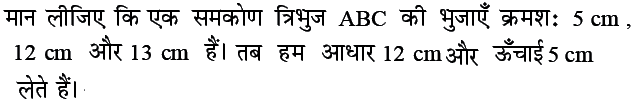 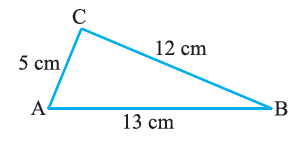 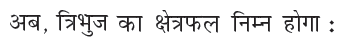 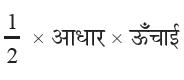 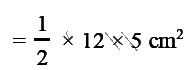 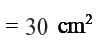 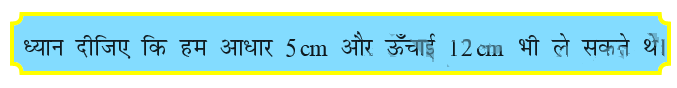 4
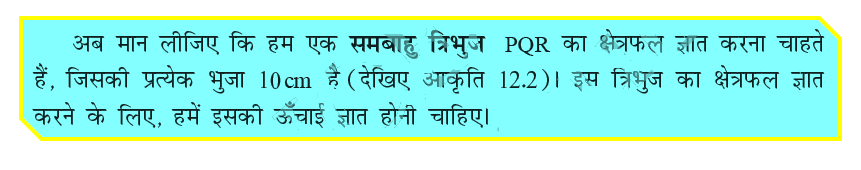 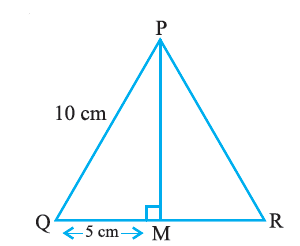 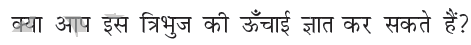 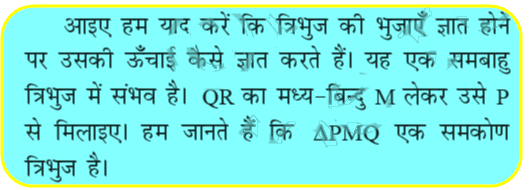 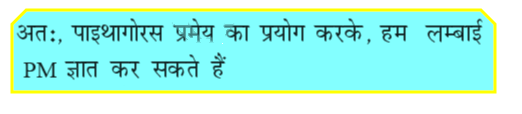 5
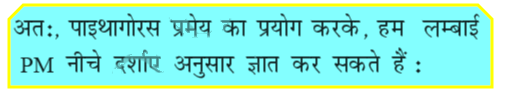 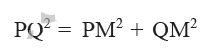 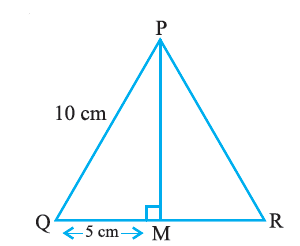 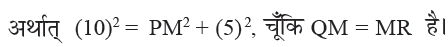 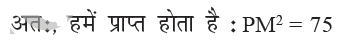 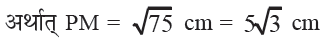 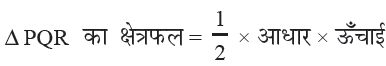 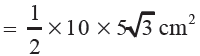 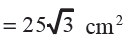 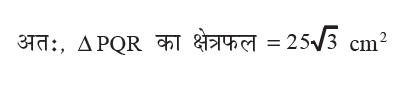 6
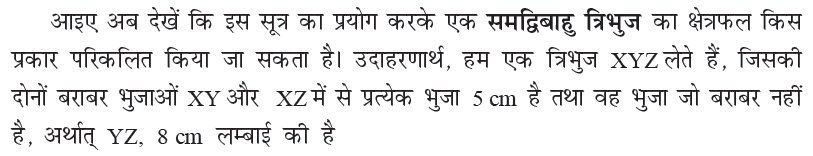 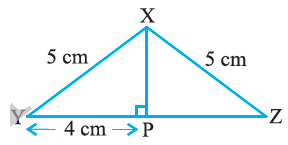 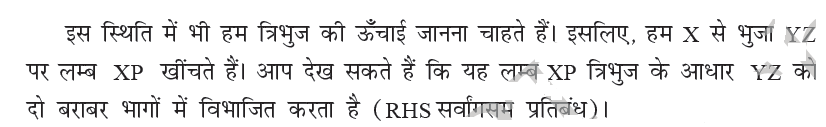 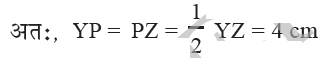 7
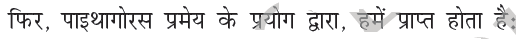 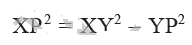 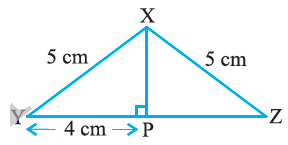 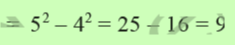 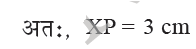 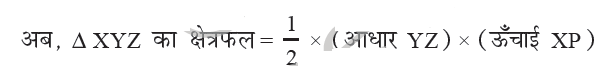 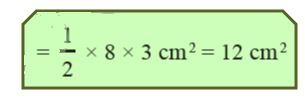 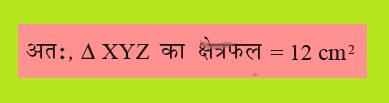 8
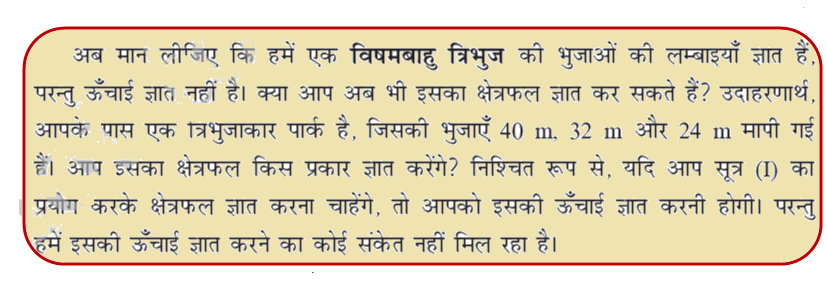 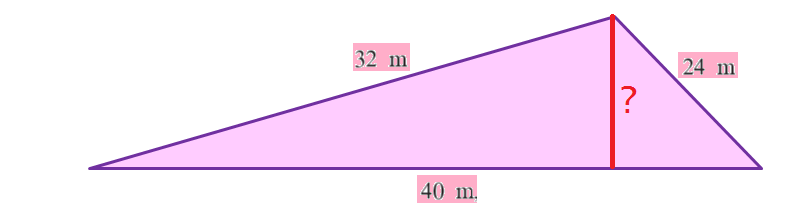 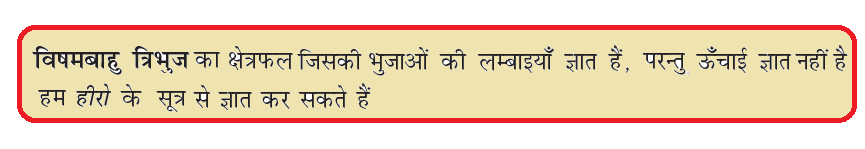 9
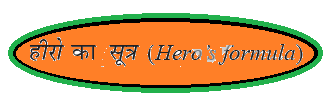 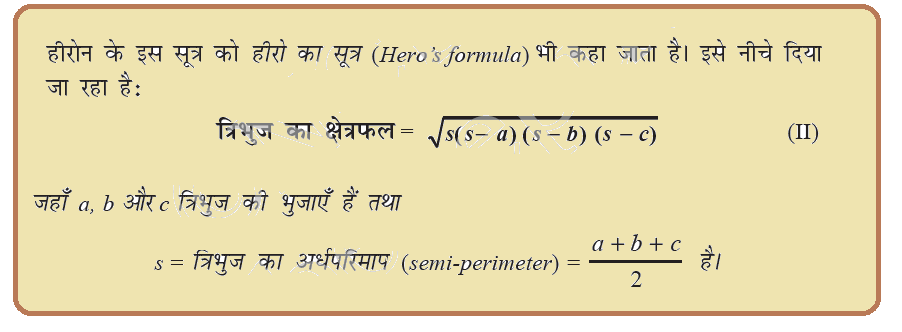 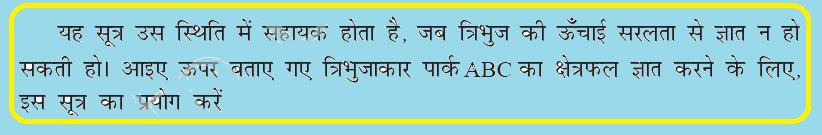 10
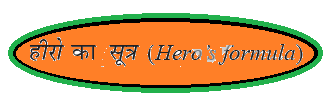 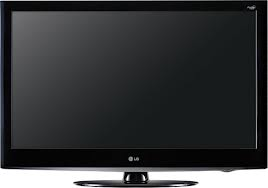 Click on TV
11
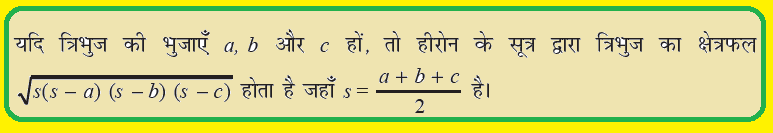 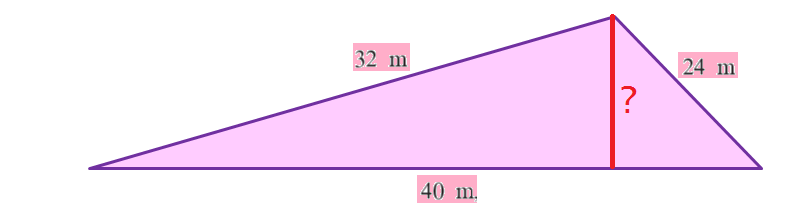 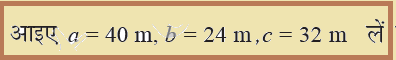 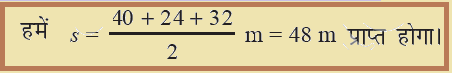 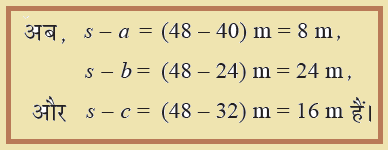 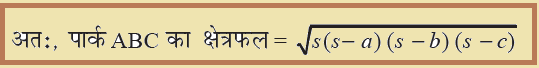 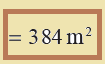 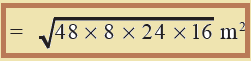 12
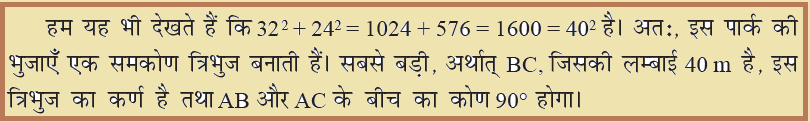 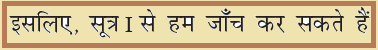 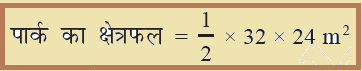 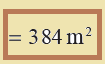 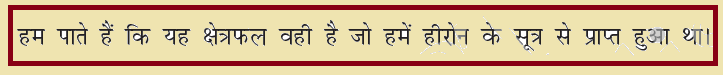 13
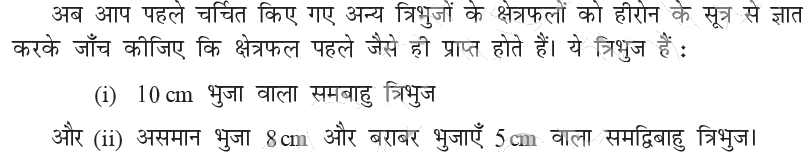 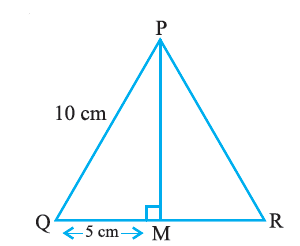 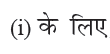 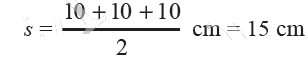 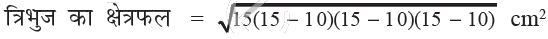 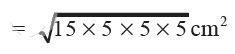 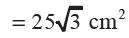 14
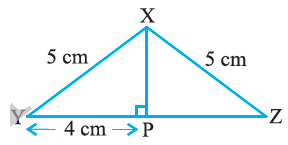 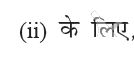 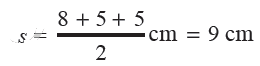 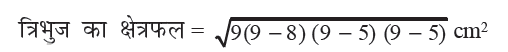 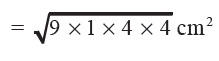 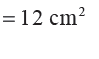 15
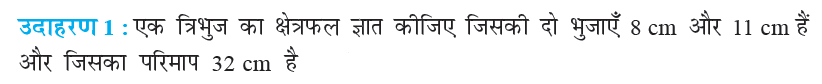 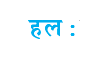 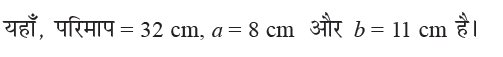 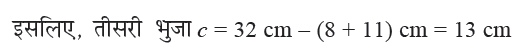 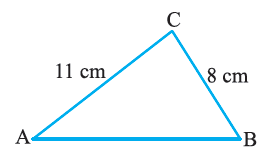 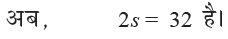 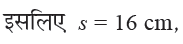 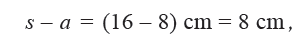 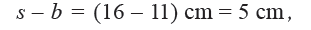 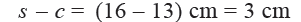 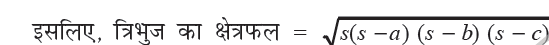 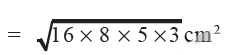 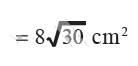 16
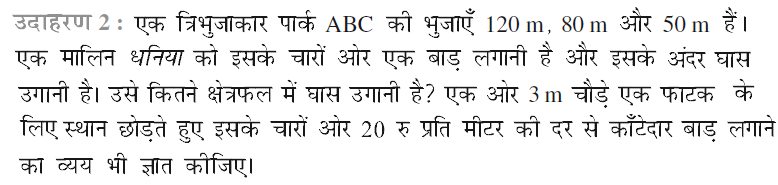 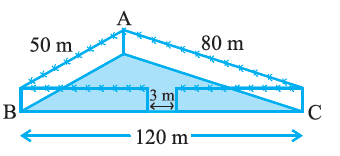 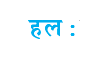 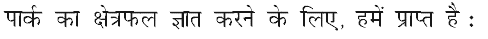 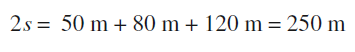 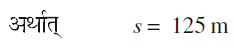 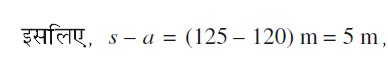 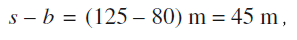 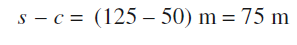 17
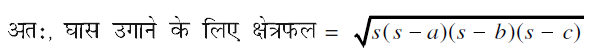 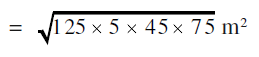 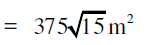 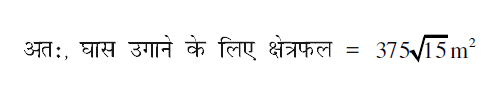 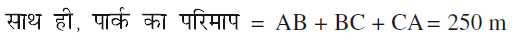 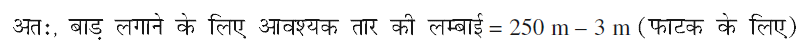 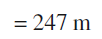 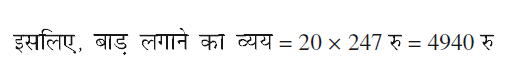 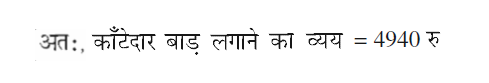 18
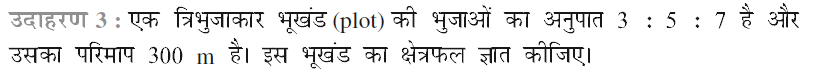 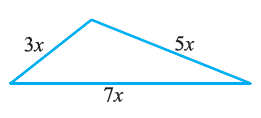 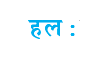 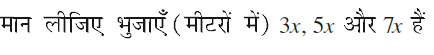 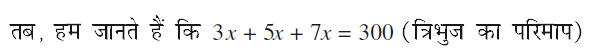 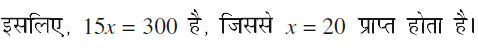 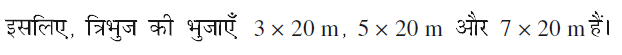 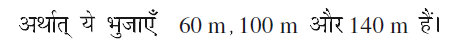 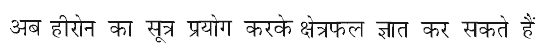 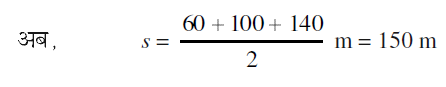 19
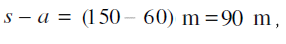 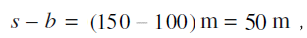 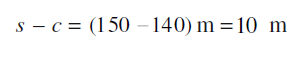 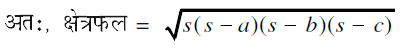 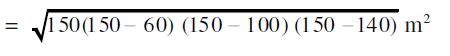 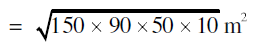 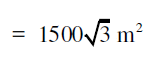 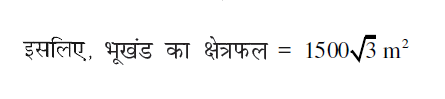 20
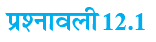 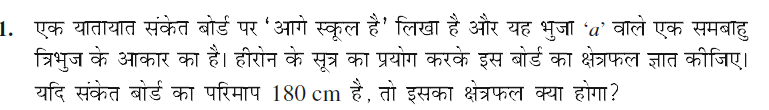 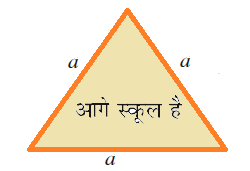 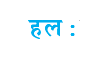 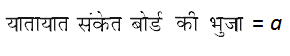 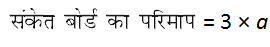 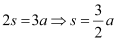 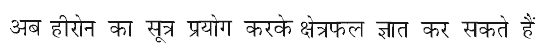 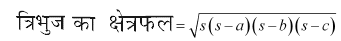 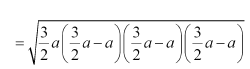 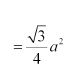 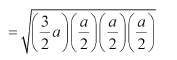 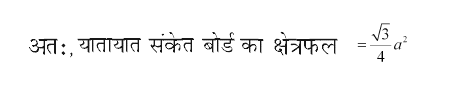 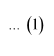 21
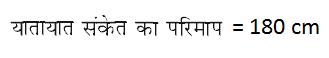 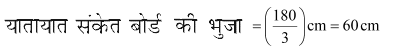 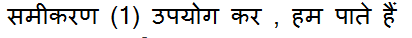 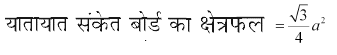 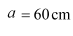 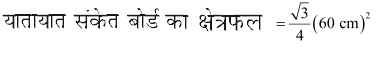 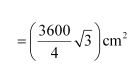 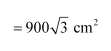 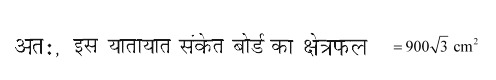 22
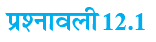 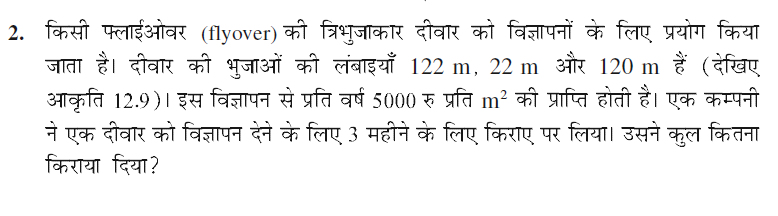 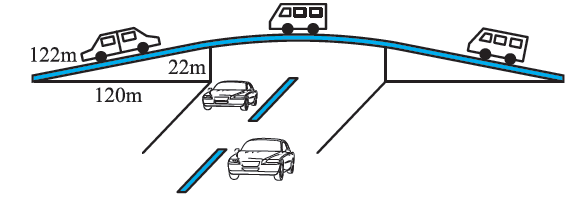 23
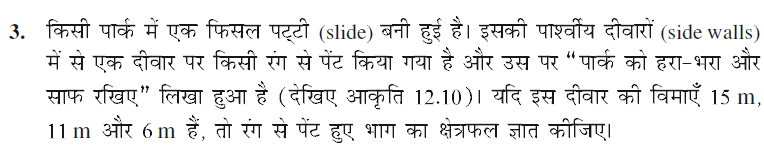 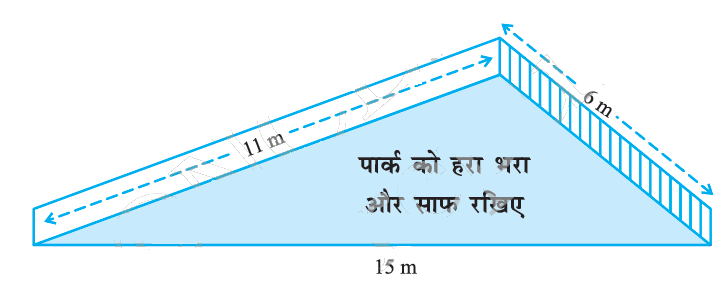 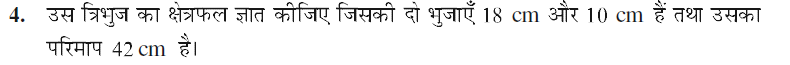 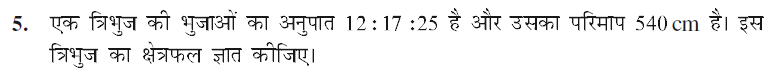 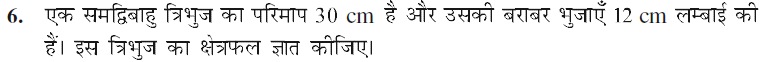 24
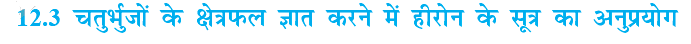 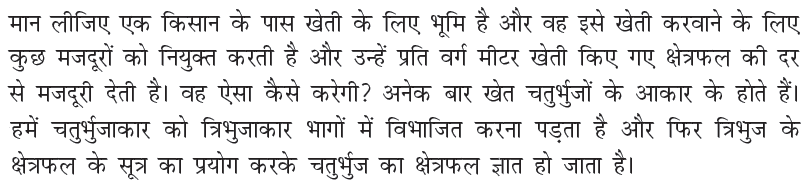 25
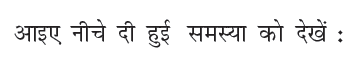 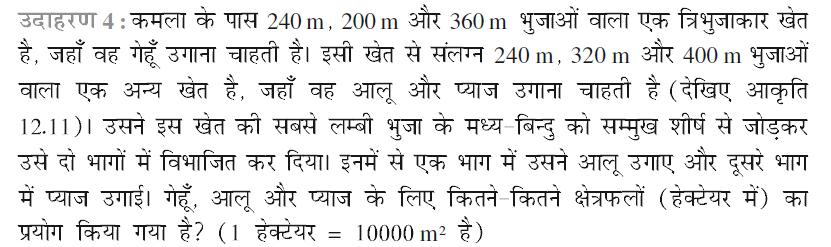 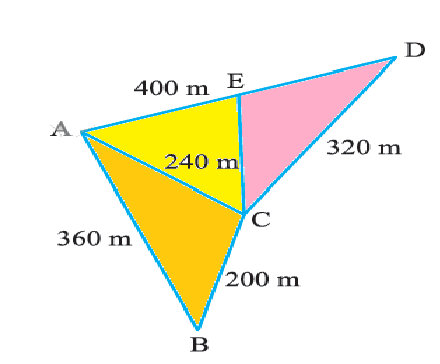 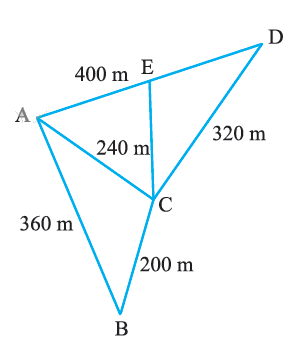 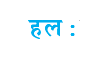 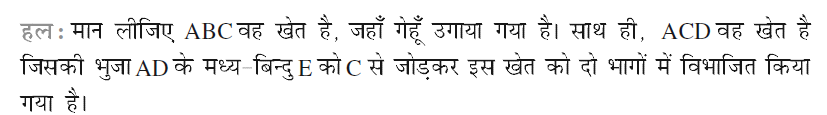 26
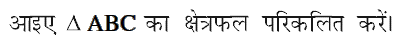 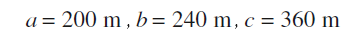 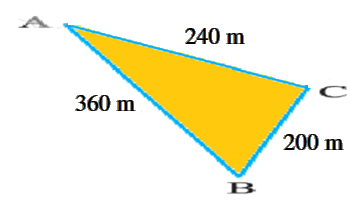 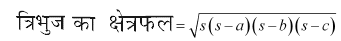 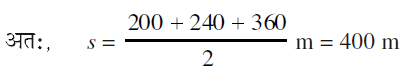 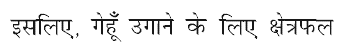 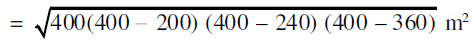 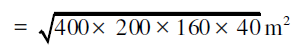 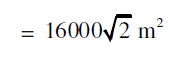 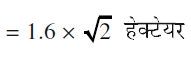 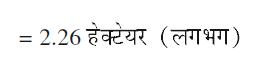 27
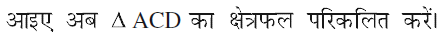 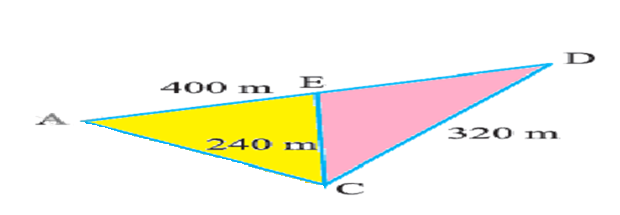 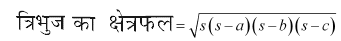 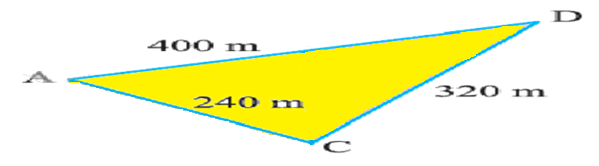 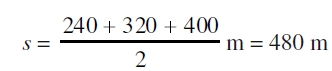 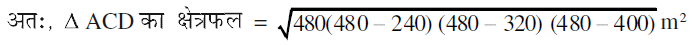 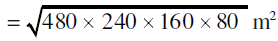 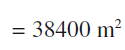 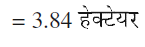 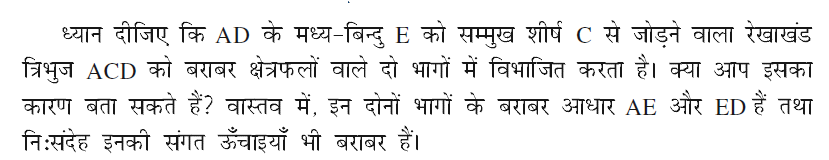 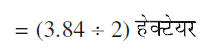 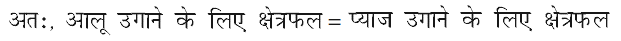 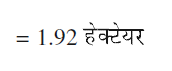 28
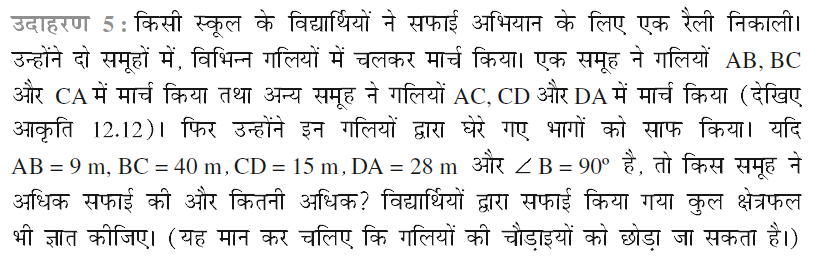 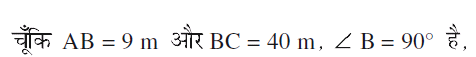 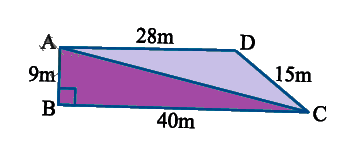 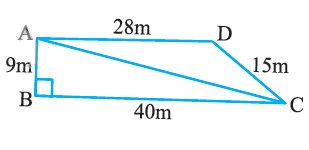 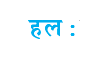 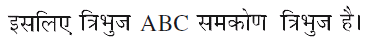 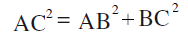 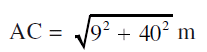 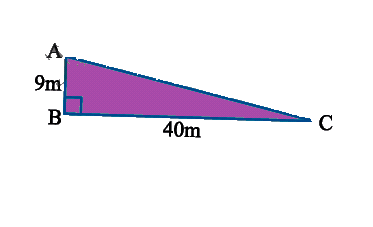 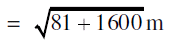 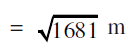 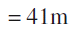 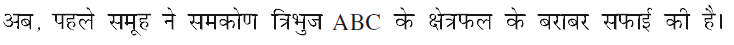 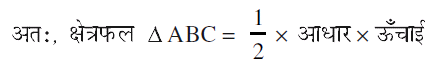 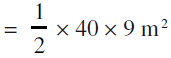 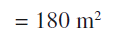 29
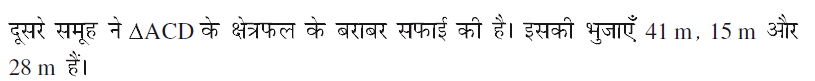 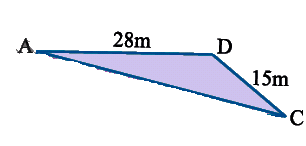 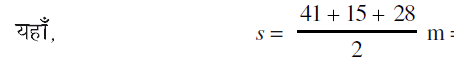 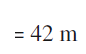 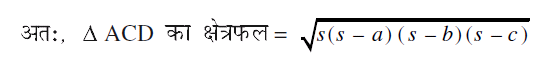 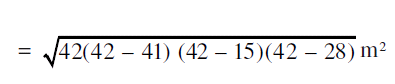 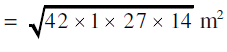 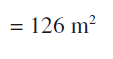 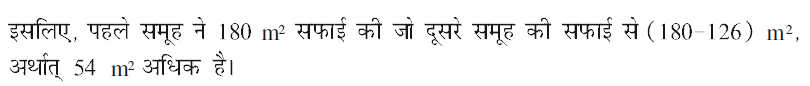 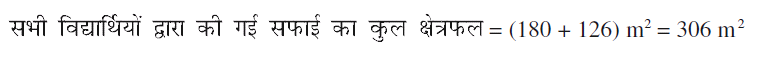 30
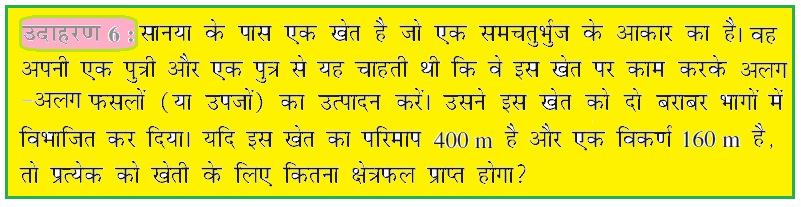 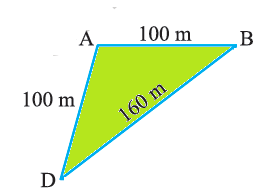 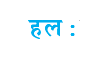 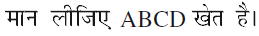 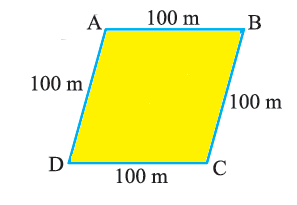 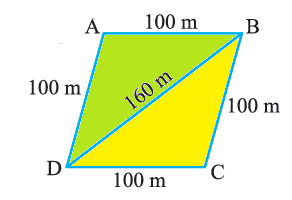 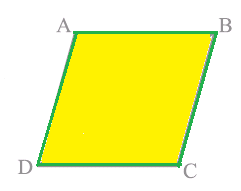 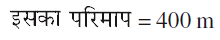 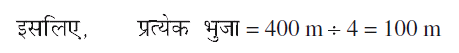 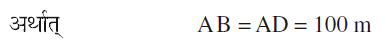 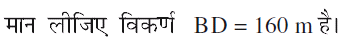 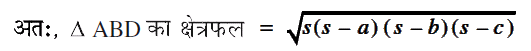 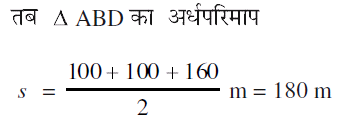 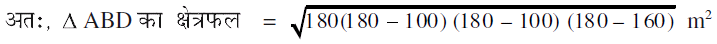 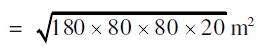 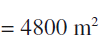 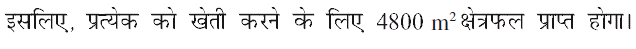 31
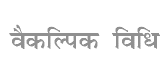 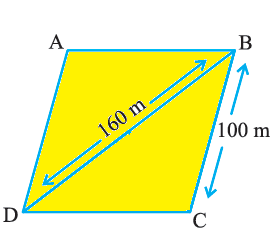 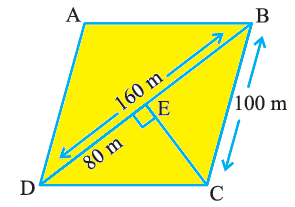 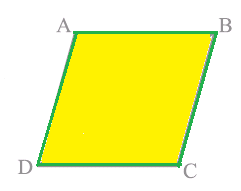 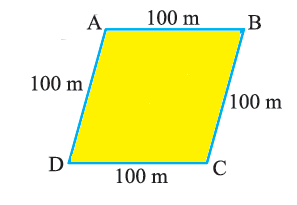 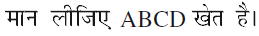 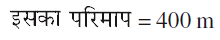 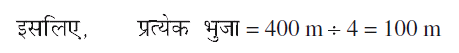 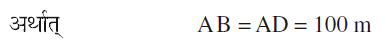 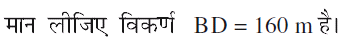 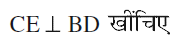 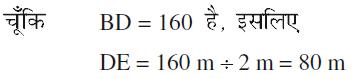 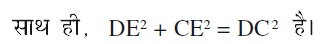 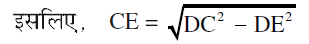 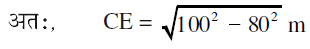 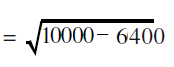 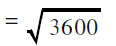 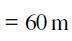 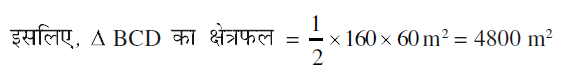 32
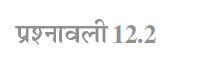 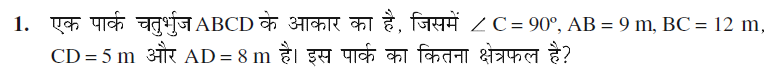 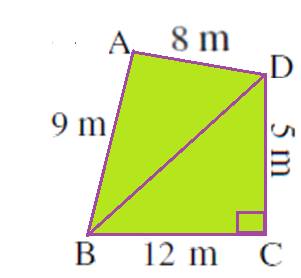 33
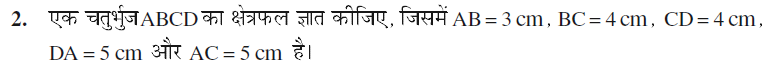 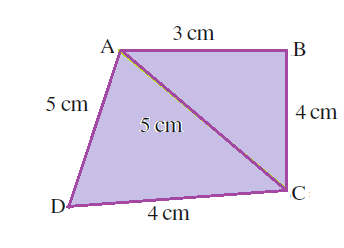 34
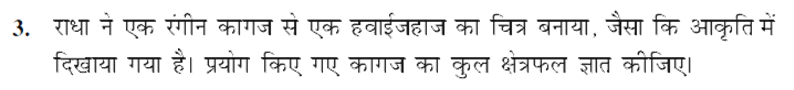 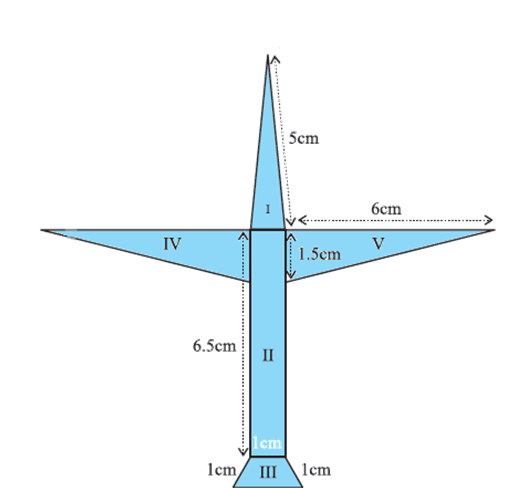 35
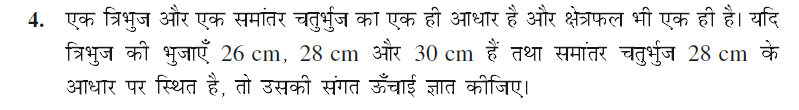 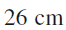 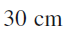 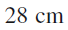 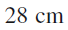 36
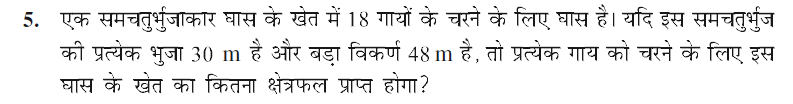 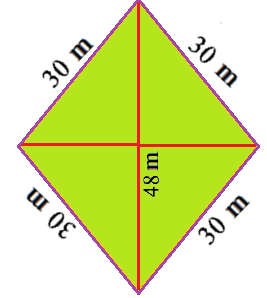 37
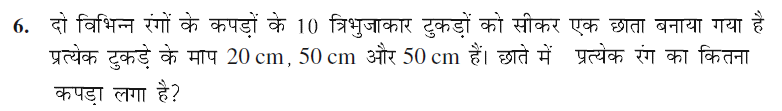 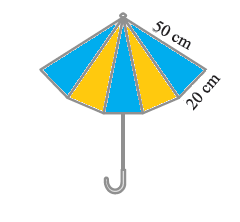 38
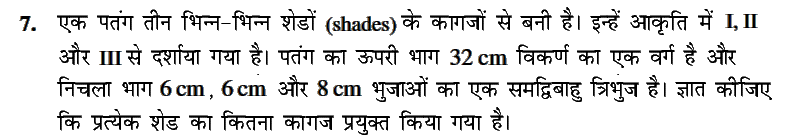 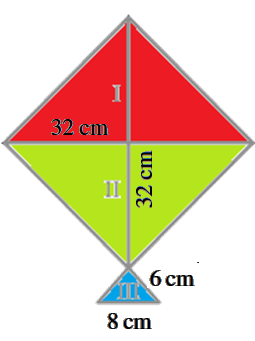 39
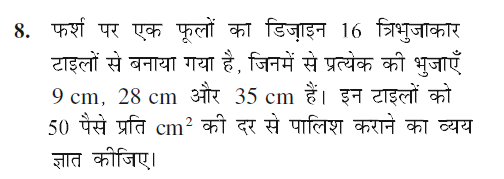 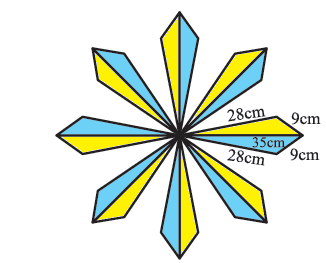 40
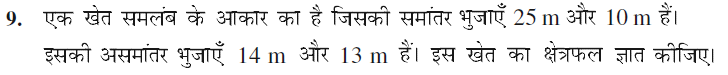 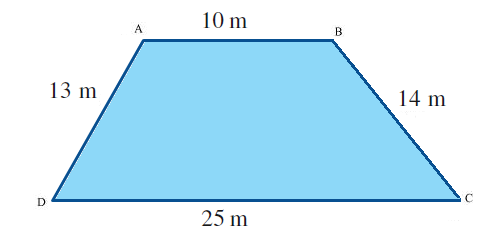 41
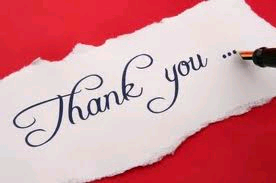 42